Creating space  for INNOVATION
Heidi Strawson
Accenture
@HeidiStrawson
[Speaker Notes: What do we mean by Innovation?

Different ways to approach innovation? Traditional versus New

What insights have we gleaned? 
Examples of different innovation journeys – Accenture, Save, Plan, YBI….
Cross cutting insights / closing remarks]
INNOVATION IS THE DELIVERY OF 
NEW IDEAS 
THAT 
ADD VALUE
Go beyond  delivery to focus on end-end innovation.
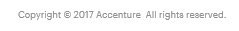 [Speaker Notes: Introduction:
‘Innovation’ can mean different things to different people. We like to define it as “the delivery of new ideas that add value”. While showcasing new technologies, generating new ideas, and discussing future strategy are all important parts of moving forward, we see innovation as the broader journey a business goes on to enable it to continue to change over time, moving ideas through to implementation. 
From incremental improvements, to entirely new business models, we aim to help our clients create new value in their specific context and at a pace that works for them. 

Innovation is not about something separate to the way we do business with clients
It is about creating value – (as we are always focused on) but new value in new ways
It is therefore INTEGRATED with our overall approach to driving value for clients

The commercial world is changing. Consumer needs and preferences are evolving. Startups are disrupting established business models.
 
We are rotating to become an innovation-led organisation. Let us explain how. 

We are increasingly moving towards being innovation led, which for us means enabling clients to work with us end-end, from inspiration and ideation, through to prototyping, delivery and maintenance.]
APPROACH
traditional vs new
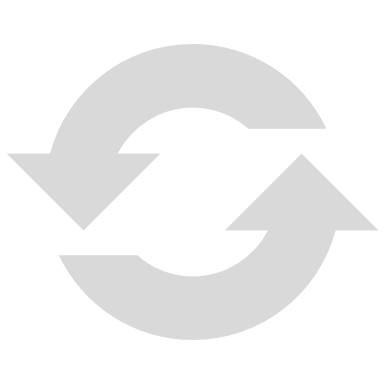 Traditional Approach
New Ways of Working
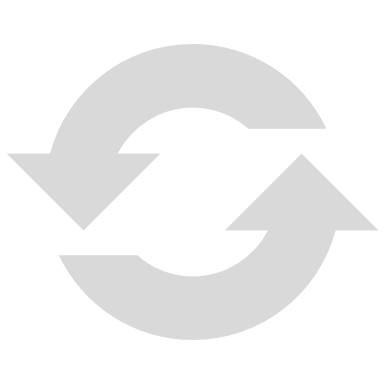 [Speaker Notes: As we increasingly bring new value to clients, we have developed a strong understanding of what is required for meaningful change to occur.]
Innovation for society projects
EXAMPLES
ARTIFICIAL INTELLIGENCE
EXTENDED REALITY
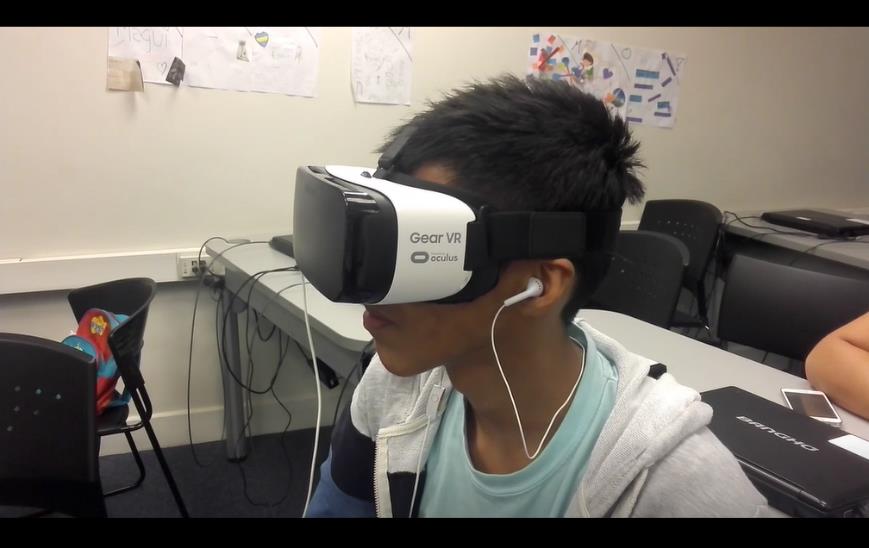 XR4HOSPITALITY
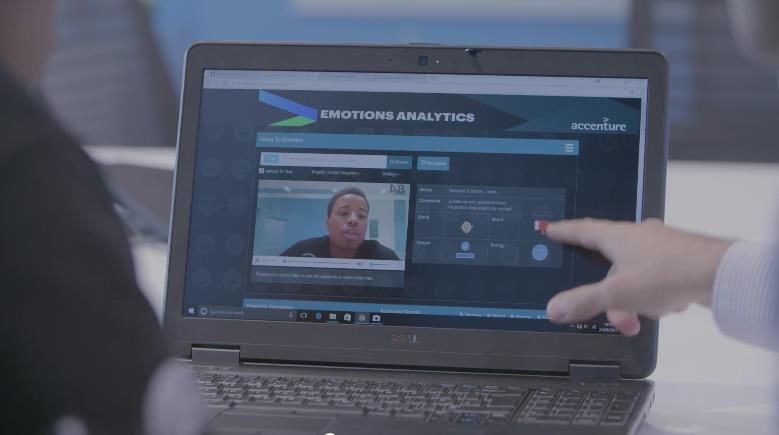 An Immersive Learning Prototype to equip very vulnerable beneficiaries with skills to interact with digital technology and stressful situations that can happen as Hotel Maids/Commercial Cleaners.
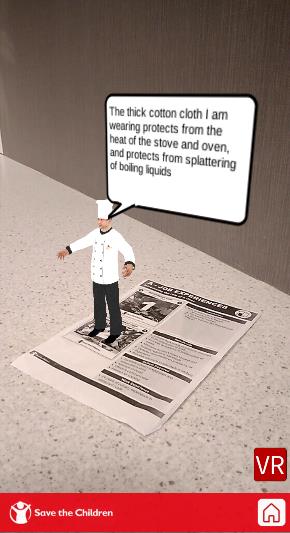 EMOTION ANALYTICS
A dynamic interview prep tool to prepare jobseekers for job change/re-entry/skilling—by analyzing emotions during practice interviews to increase self-awareness and self-confidence.
AR/VR LEARNER
Will provide vocational school students and out of school youth with the opportunity to visualise potential career pathways and skills they need to be successful in that path. This will support enhanced skill acquisition, student engagement and an effective transition to work
BLOCKCHAIN
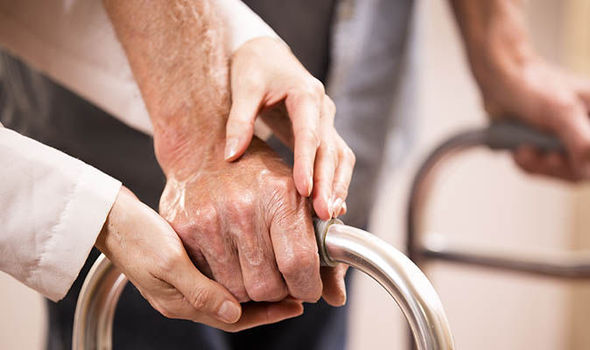 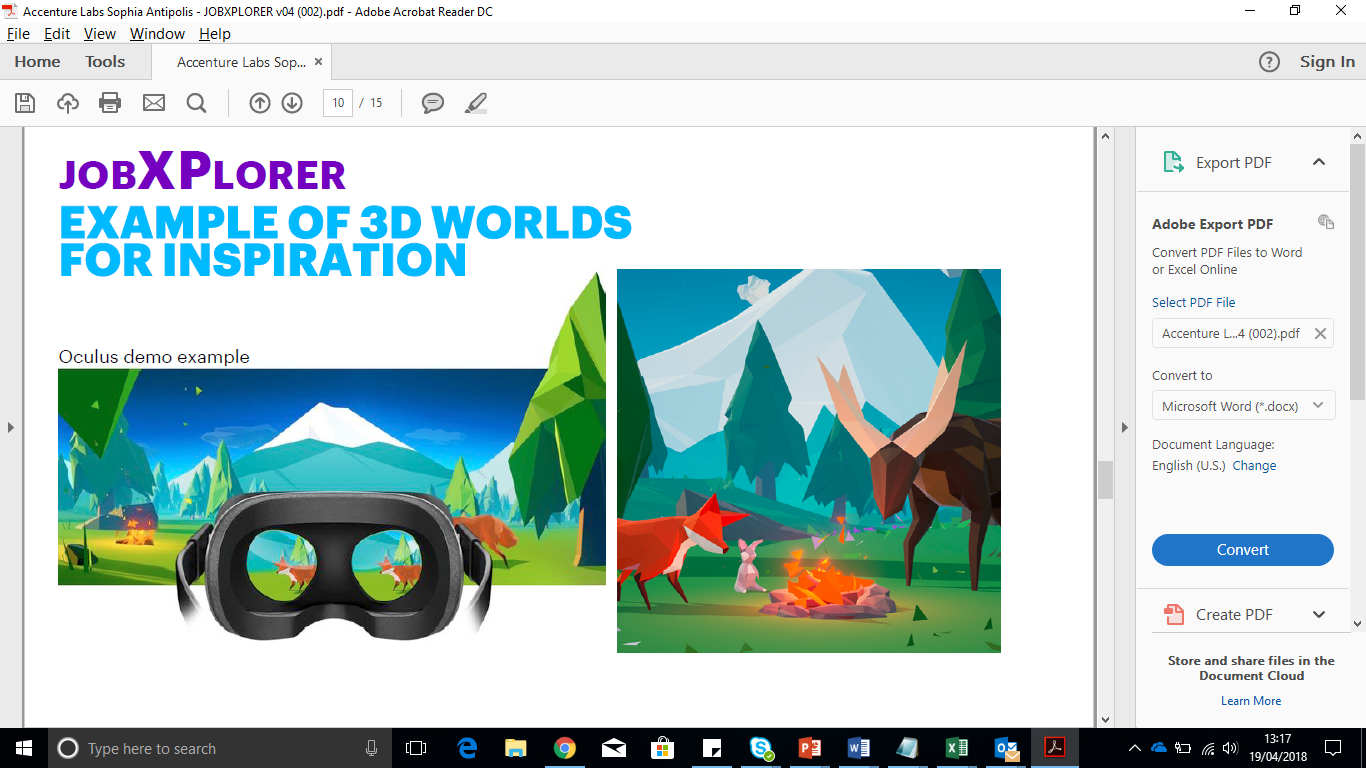 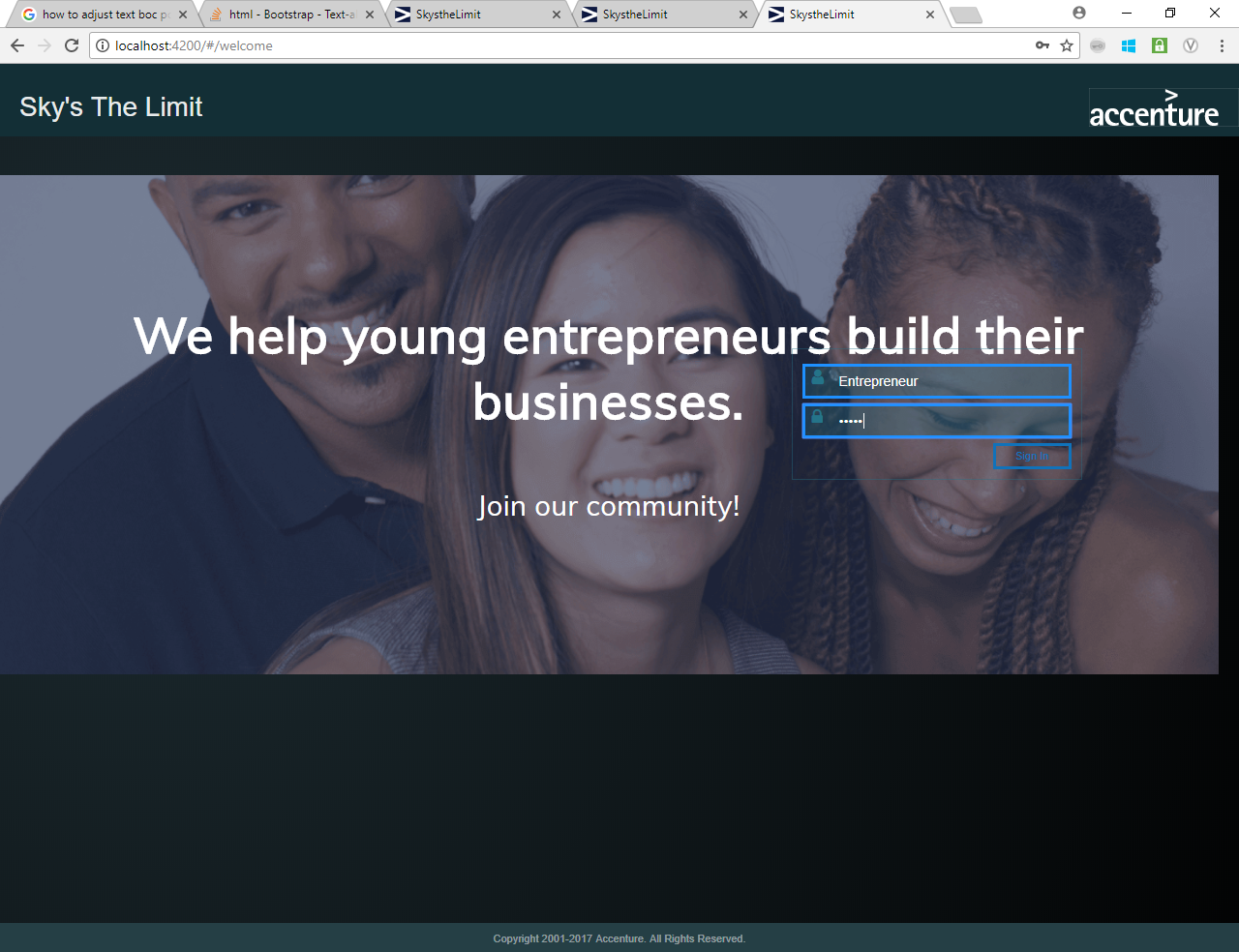 AI4SOCIALINCLUSION
Natural Language Processing and AI to to complement real-world care of the elderly, allowing older people to make the most out of everyday life, including managing reminders, activity tracking managing simple banking emotions.
XR4NEWSKILLSNOW
STL BLOCKCHAIN TOKEN
This concept leverages blockchain technology to help tackle problems facing youth entrepreneurs from under-represented communities. The blockchain token will allow greater control for the donors and incentivise mentors and entrepreneurs to engage more with the SkystheLimit platform.
Immersive Learning prototype to equip children aged 10-12 with #NewSkillsNow  (along with building awareness for their educators and parents/guardians).
The concept is a virtual reality game to enable children to discover future jobs, develop #NewSkillsNow & inspire them to follow curriculum at school
Example
1
2
3
A history of working together in the region
An innovation workshop in San Jose, CA
Clarification of scope with key stakeholders
Which digital technologies provide breakthrough solutions for the challenges Save the Children faces in supporting young people develop secure livelihoods?
Key Question
5
[Speaker Notes: Depth of the history – previous slides talk about history - I myself had worked in region 2 yrs ago  Innovation workshop in San Jose gave opportunity to explore cool innovative things – but feeling was “this is great, now how can we apply it and create something tangible?”  Scope clarification]
Example
Develop and integrate the AR/VR Learner in mainstream programme
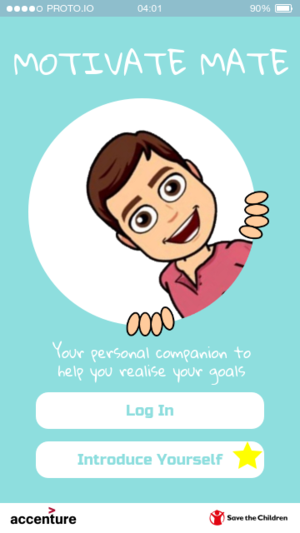 Develop VOLO/  Kolorob Jobs for Bangladesh has been funded through an MIT innovation challenge
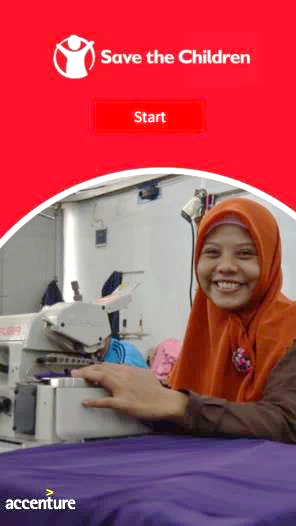 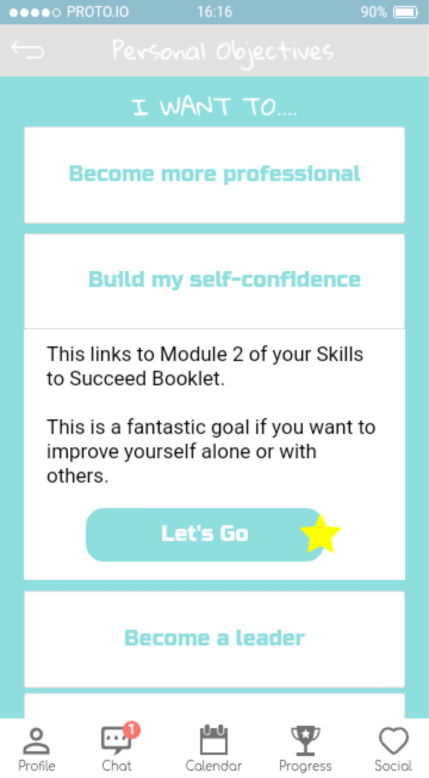 Explore roles of all partners in supporting digital innovation
Finalise a roadmap defining how the prototypes fit into the new grant within 6 weeks
6
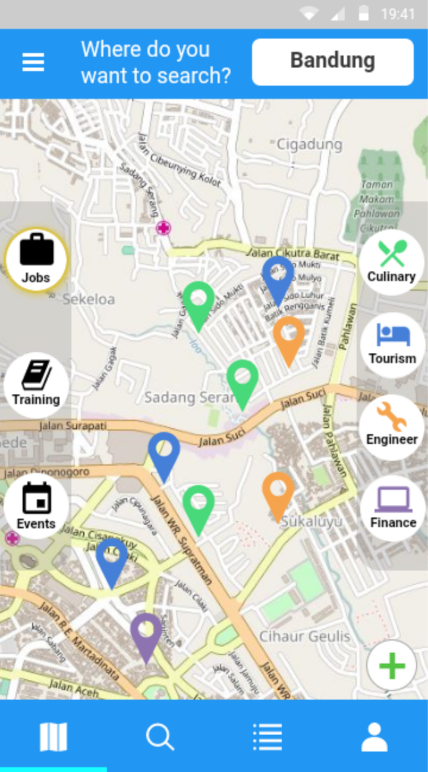 Example
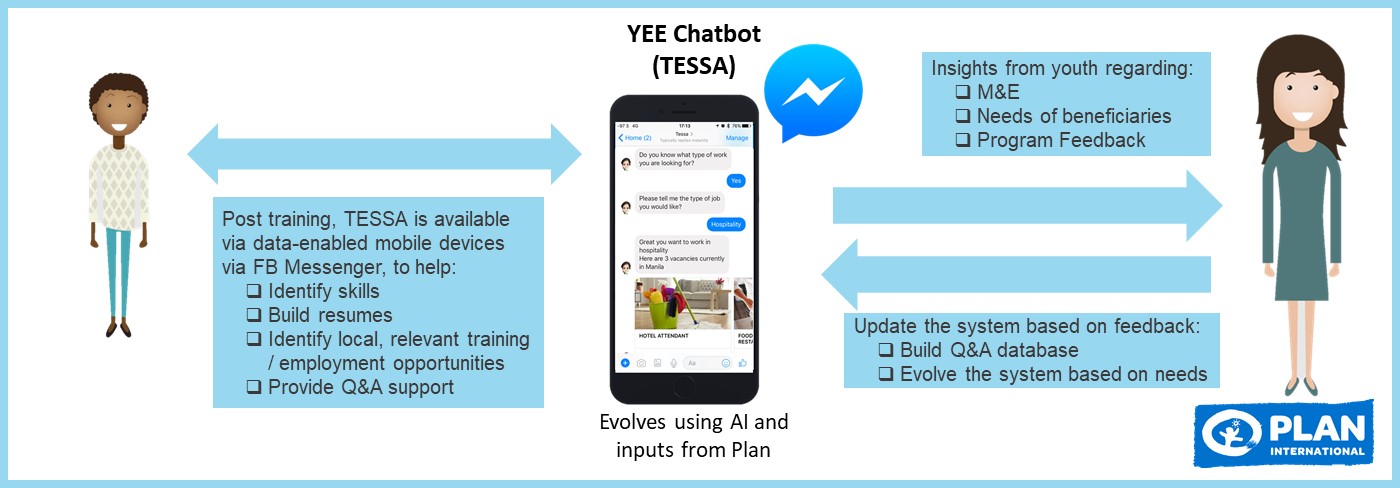 INNOVATION INSIGHTS
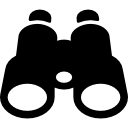 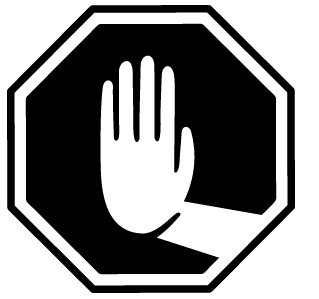 The biggest barrier to innovation is BAU
The bigger you are the further away you get from your ‘customer’
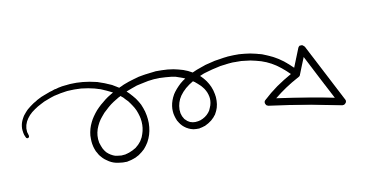 Failure is part of success
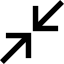 The age of convergence is driving the need for more co-creation
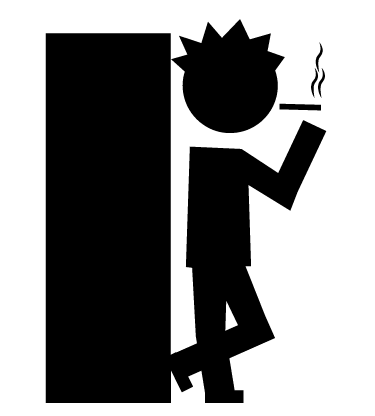 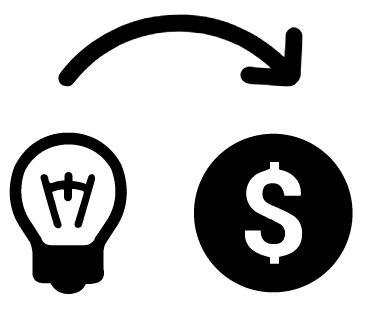 There is no correlation between how much you spend and how innovative you are
Hire the rebels
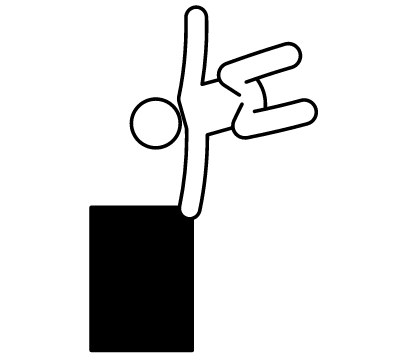 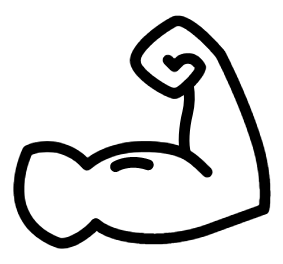 Innovation is 1% ideas and 99% blood, sweat and tears
Change is the only constant so agility is key
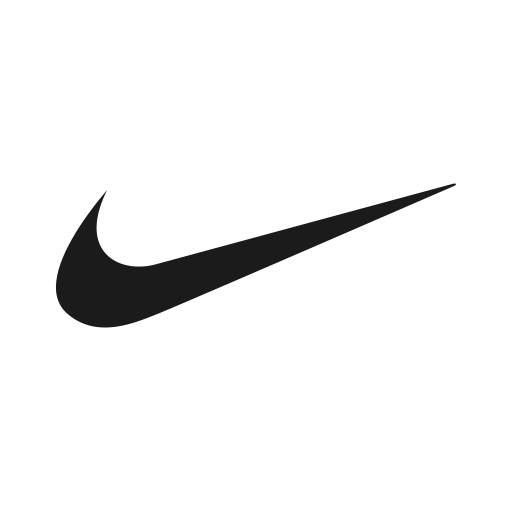 ‘Give me a very tight brief to allow me to be creative’ - David Ogilvy
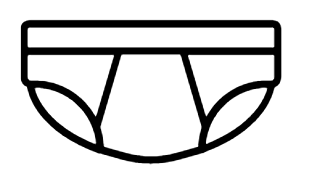 Just do it